Data Science: Concepts and Practice
Course slides
Introduction
What is Data Science
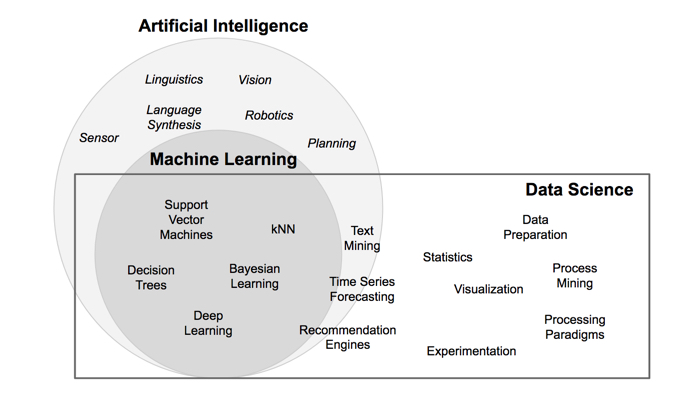 Models
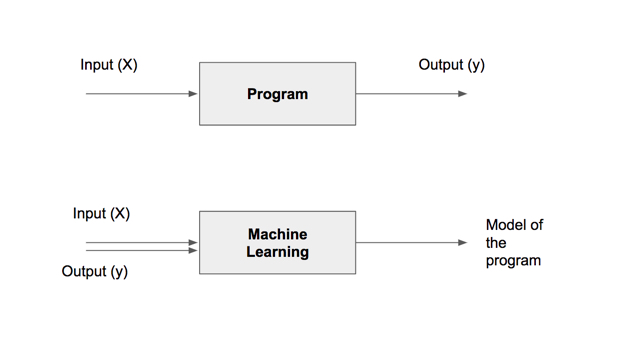 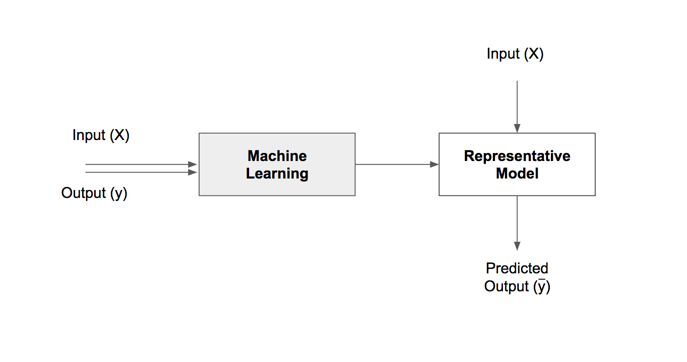 Types of Data Science
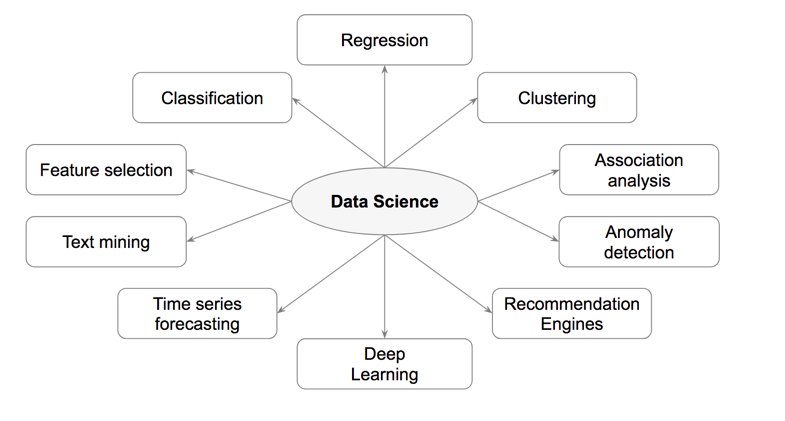 Course 
outline
Core Algorithms
Classification
Decision Trees
Rule Induction
k-Nearest Neighbors
Naïve Bayesian 
Artificial Neural Networks 
Support Vector Machines 
Ensemble Learners 
Regression
Linear Regression
Logistic Regression 
Association Analysis
Apriori 
FP-Growth
Clustering
k-Means 
DBSCAN
Self-Organizing Maps
Common Applications
Process Basics
Data Science Process
Data Exploration
Model Evaluation
Text Mining 
Time Series Forecasting 
Anomaly Detection 
Feature Selection